Welkom bij de Webinar: Interregionale tewerkstelling
Aanwerven van Brusselaars in Vlaanderen of omgekeerd: zo doe je dat!
1
27-10-21
maar…
je weet niet welk profiel je precies nodig hebt
je weet niet hoe je een vacature moet opstellen 
je weet niet waar je moet beginnen zoeken
je hebt geen tijd
je hebt geen zin om al die cv’s te bestuderen
het specifieke profiel dat je zoekt, lijkt niet te bestaan
er is geen marge voor te hoge loonkosten
je wil tegelijkertijd meer diversiteit in je onderneming
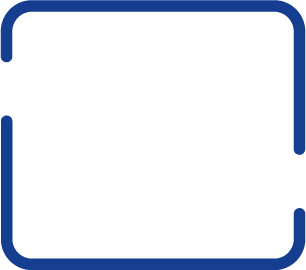 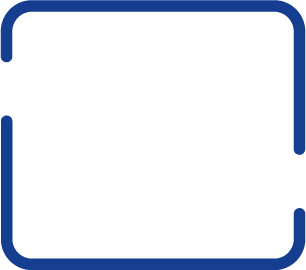 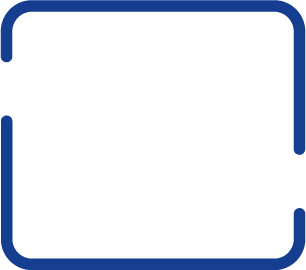 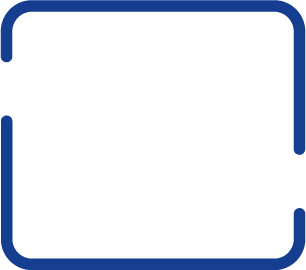 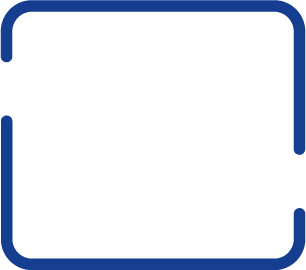 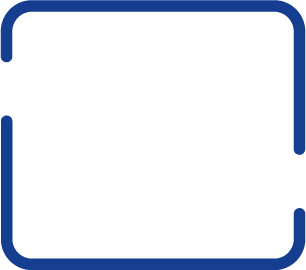 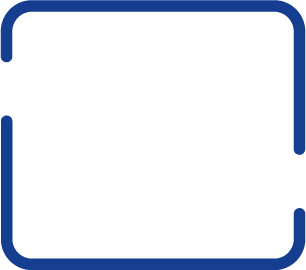 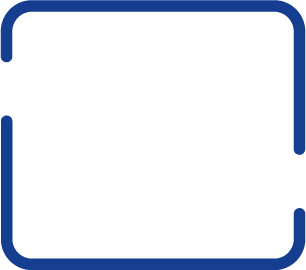 2
27-10-21
dus…
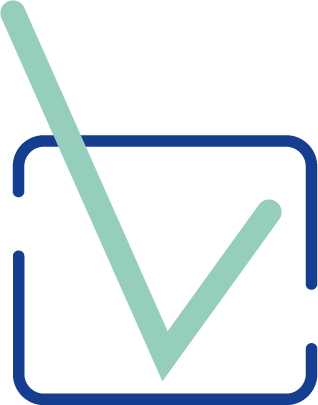 je weet niet welk profiel je precies nodig hebt
je weet niet hoe je een vacature moet opstellen 
je weet niet waar je moet beginnen zoeken
je hebt geen tijd
je hebt geen zin om al die cv’s te bestuderen
het specifieke profiel dat je zoekt, lijkt niet te bestaan
er is geen marge voor te hoge loonkosten
je wil tegelijkertijd meer diversiteit in je onderneming
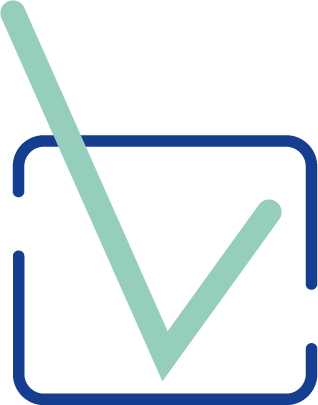 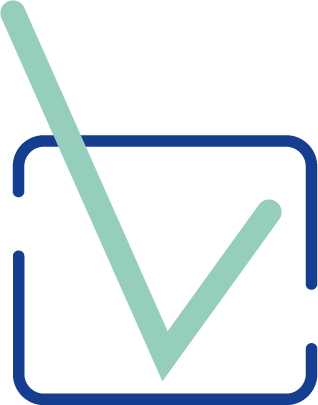 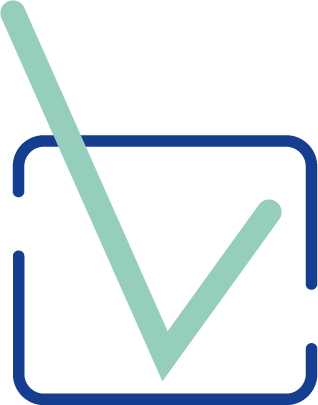 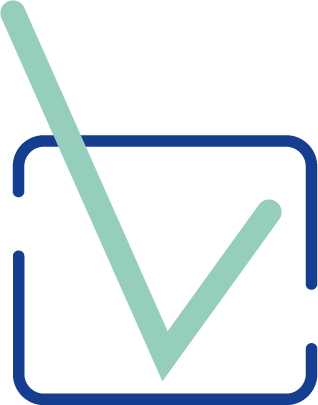 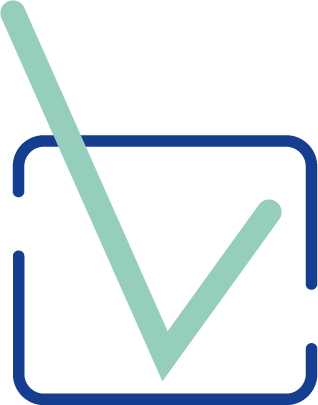 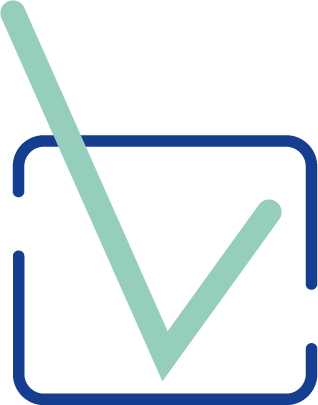 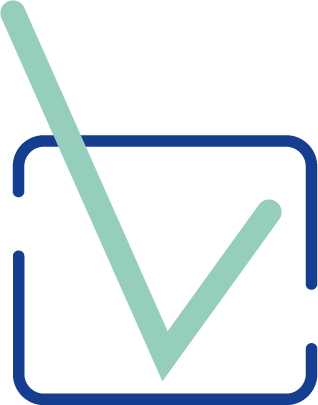 3
27-10-21
Het contactpunt voor werkgevers in Brussel
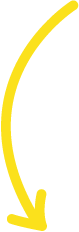 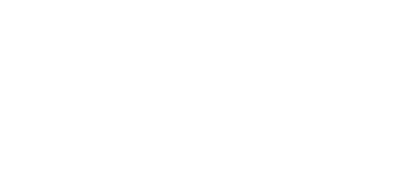 Drie Oplossingen
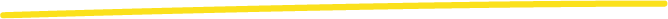 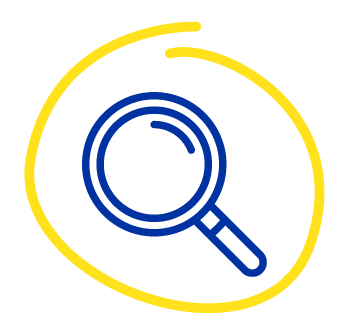 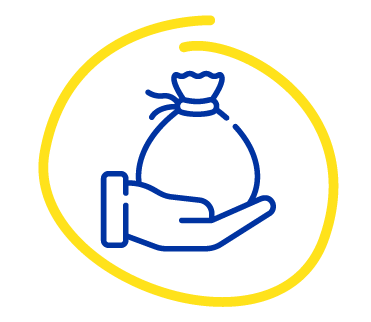 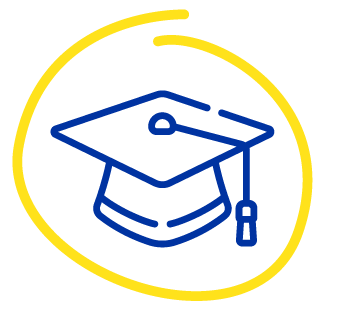 Selectie
Premies
Opleidingen
Drie Oplossingen
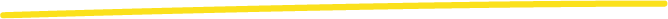 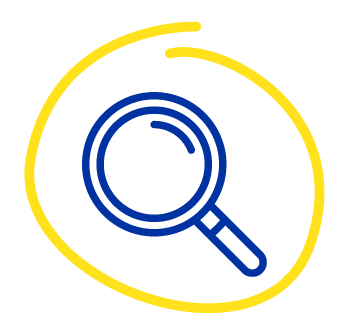 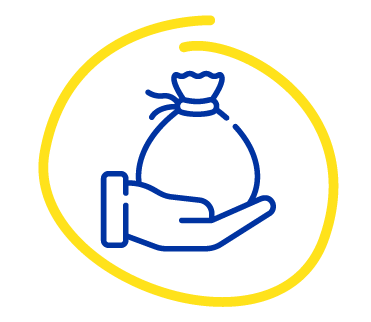 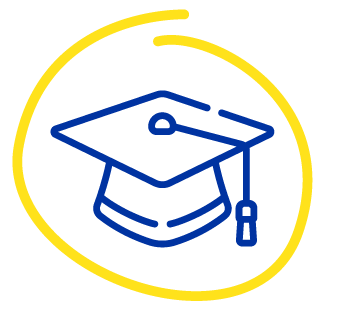 Premies
Opleidingen
Selectie
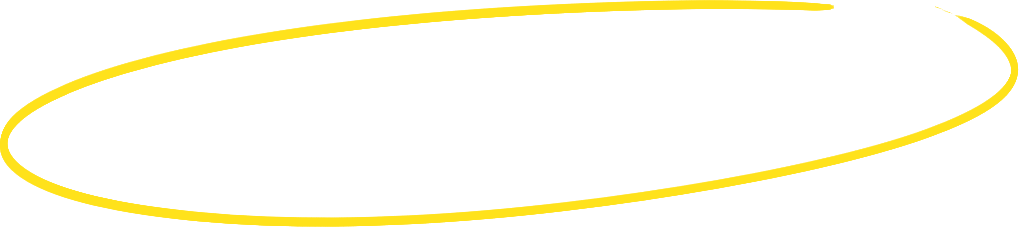 Mijn Werkgeversconsultant
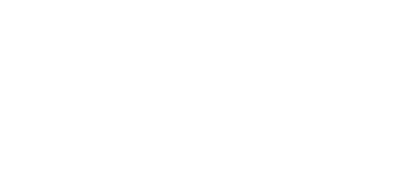 Diensten aan bedrijven, Financiën & IT
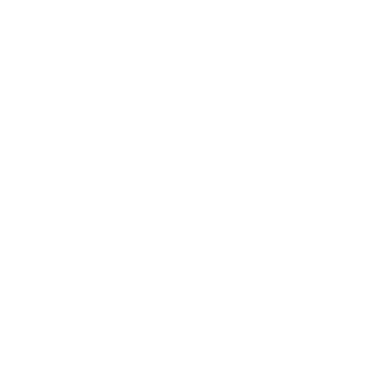 Handel, Horeca & Toerisme
Industrie, Bouw, Transport en Logistiek
thuis in jouw sector
Diensten aan 
personen
Openbare instellingen & Onderwijs
8
27-10-21
Informeren
Oriënteren
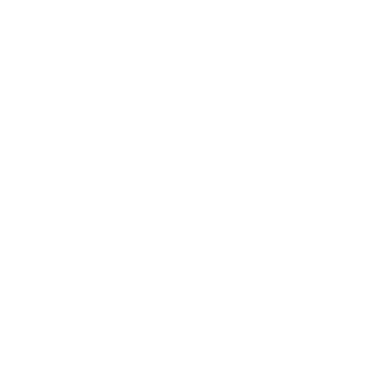 Analyseren
Adviseren
één aanspreekpunt
Verspreiden
Organiseren
9
27-10-21
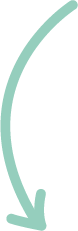 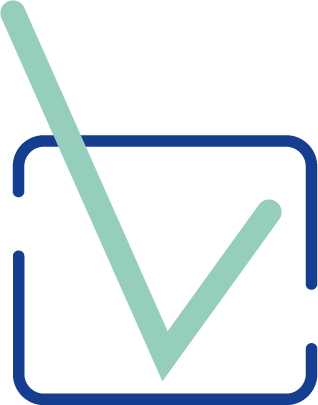 Preselectie
Kosteloos
Expertise
Oplossing op maat
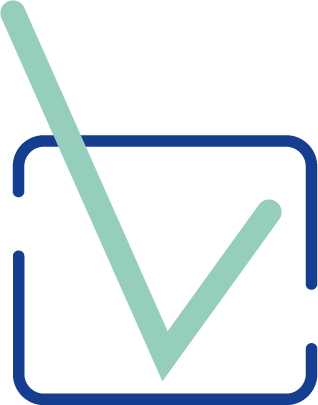 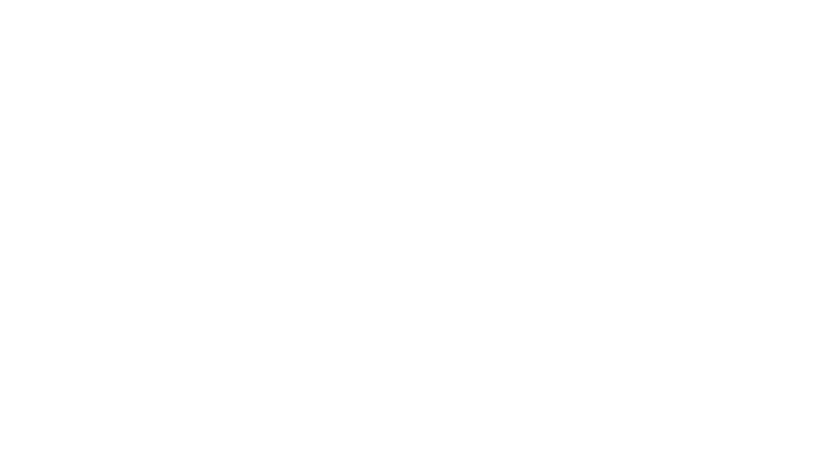 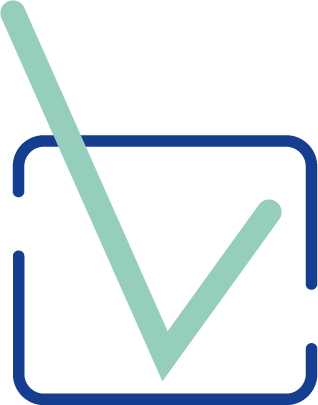 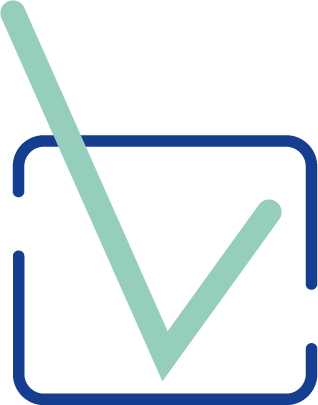 10
27-10-21
Op zoek naar minstens 5 kandidaten?Win tijd en vraag naar onze Job dating.
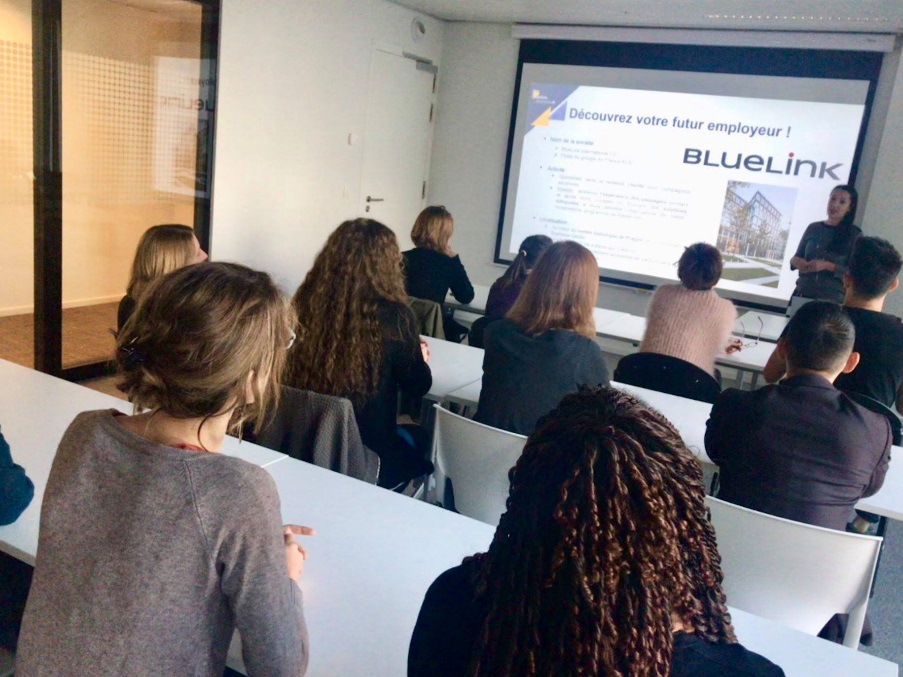 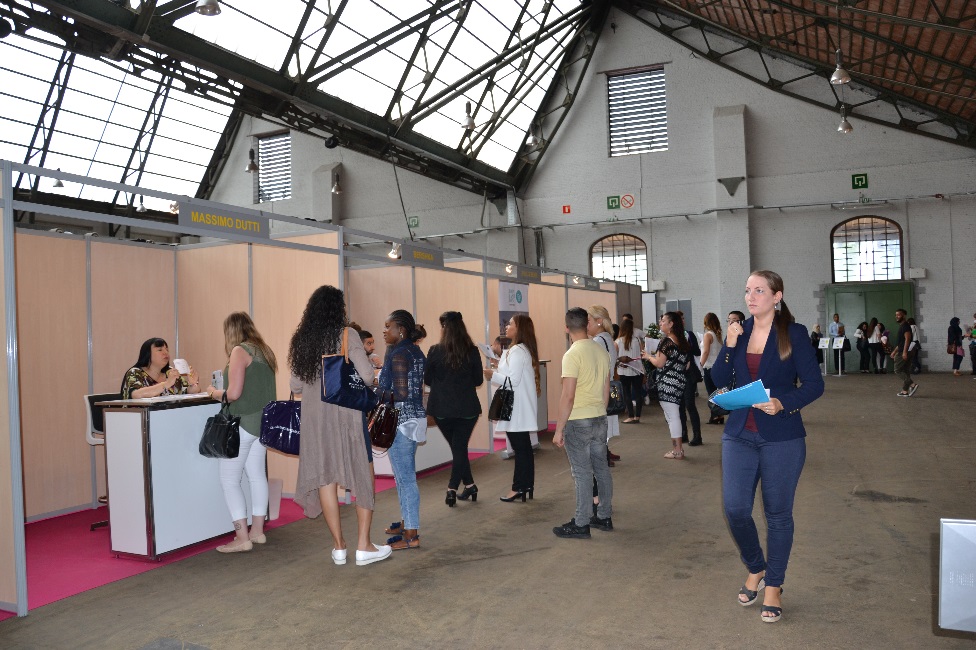 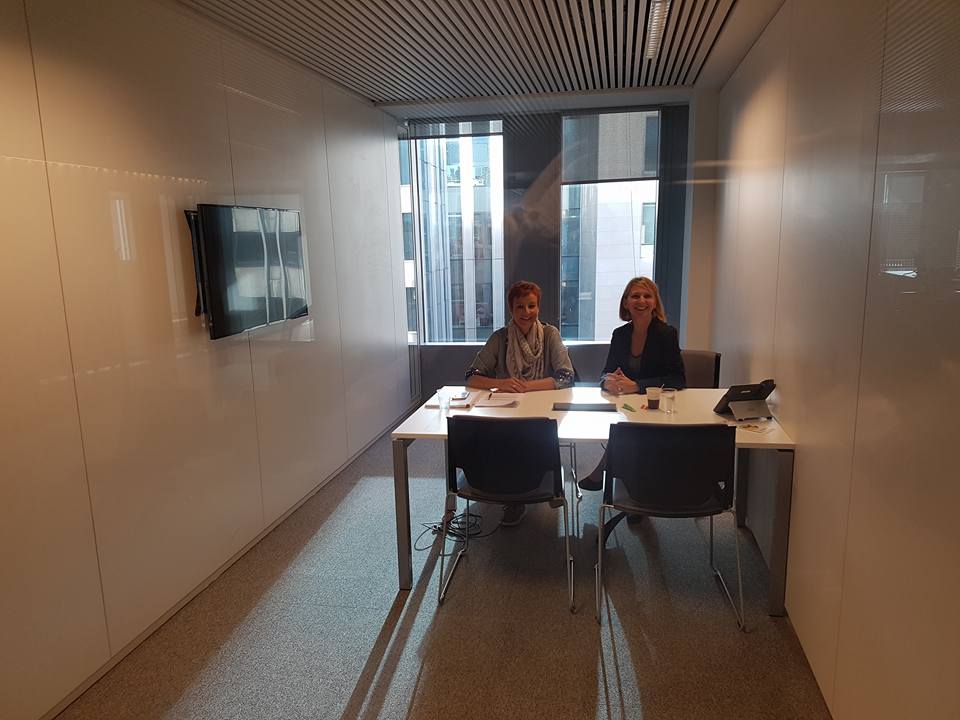 11
27-10-21
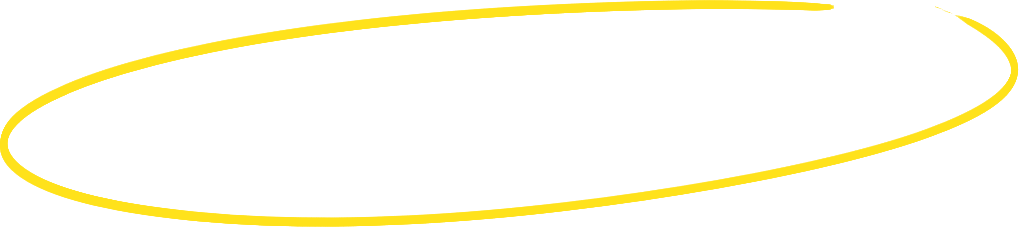 My Actiris
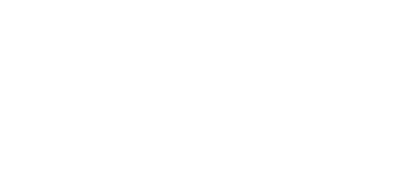 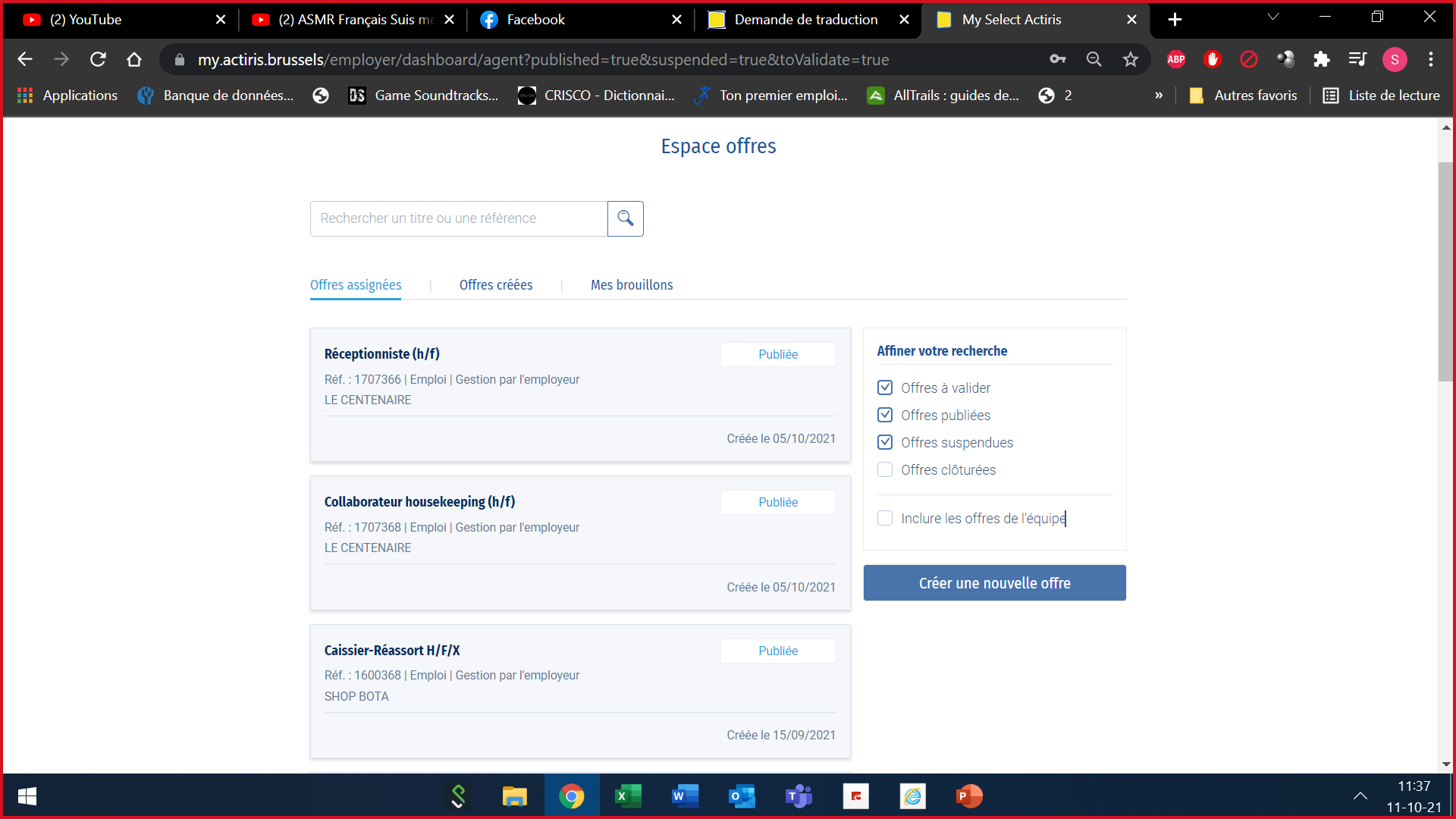 Autonoom rekruteren?
My Actiris
https://my.actiris.brussels/
Dank u!
Contact: jboer@actiris.be
GSM:	  0484 84 21 80
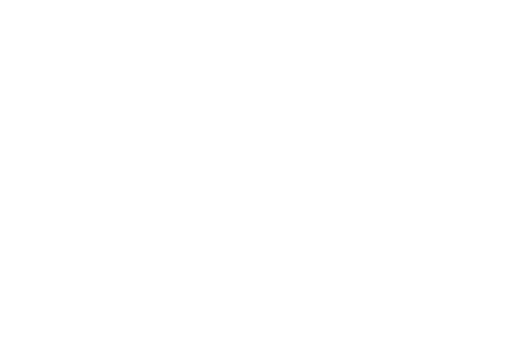 14
27-10-21